The Tower of Babel
Evidence and Implications for the Post-Flood World
Foundations of Genesis: Part 5
By Stephen Lawwell
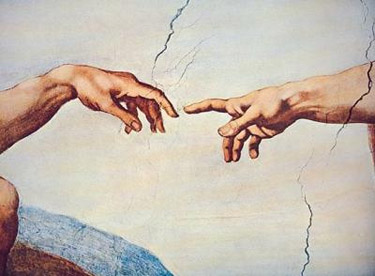 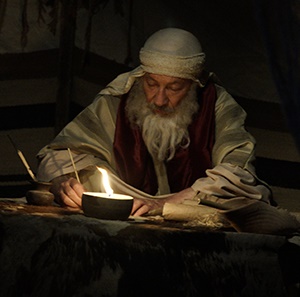 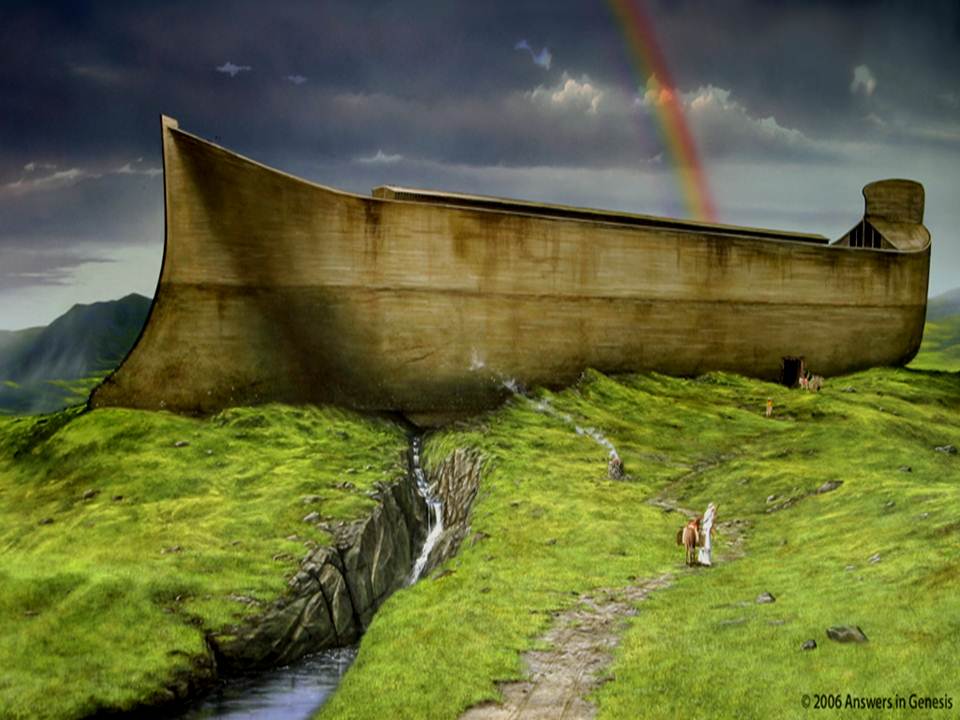 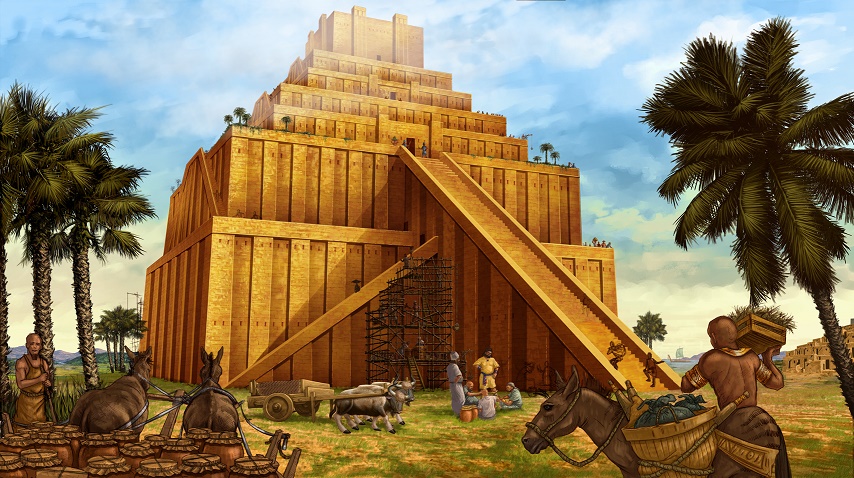 “If the foundations be destroyed, what can the righteous do?”
Psalm 11:3
“And the whole earth was of one language, and of one speech. And it came to pass, as they journeyed from the east, that they found a plain in the land of Shinar; and they dwelt there. And they said one to another, Go to, let us make brick, and burn them throughly. And they had brick for stone, and slime had they for morter.”
Genesis 11:1-9
“And they said, Go to, let us build us a city and a tower, whose top may reach unto heaven; and let us make us a name, lest we be scattered abroad upon the face of the whole earth. And the LORD came down to see the city and the tower, which the children of men builded. And the LORD said, Behold, the people is one, and they have all one language; and this they begin to do: and now nothing will be restrained from them, which they have imagined to do.”
Genesis 11:1-9
“Go to, let us go down, and there confound their language, that they may not understand one another's speech. So the LORD scattered them abroad from thence upon the face of all the earth: and they left off to build the city. Therefore is the name of it called Babel; because the LORD did there confound the language of all the earth: and from thence did the LORD scatter them abroad upon the face of all the earth.”
Genesis 11:1-9
The Tower of Babel
The Tower’s Location
“And it came to pass, as they journeyed from the east, that they found a plain in the land of Shinar; and they dwelt there.”
Genesis 11:2
“…as they journeyed from the east...”
“And Cush begat Nimrod: he began to be a mighty one in the earth… And the beginning of his kingdom was Babel, and Erech, and Accad, and Calneh, in the land of Shinar. Out of that land went forth Asshur, and builded Nineveh, and the city Rehoboth, and Calah, And Resen between Nineveh and Calah: the same is a great city.”
Genesis 10:8-12
Calneh?
Accad
Babel?
Erech (Uruk)
Shinar
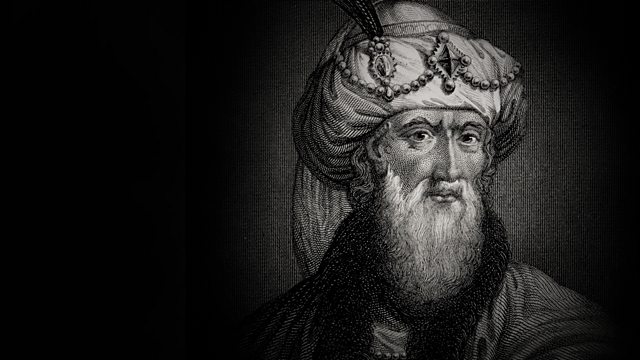 “But as to the plain of Shinar, in the country of Babylonia, Hestiaeus mentions it when he says thus: ‘Such of the priests as were saved took the sacred vessels of Jupiter Enyalius, and came to Shinar of Babylonia’”
Josephus, Antiquities of the Jews, Book I, Chapter IV, 3
Possible Tower Locations
Etemenanki
Etemenanki
(Babylon)
Etemenanki
Etemenanki
Initial construction				Unknown
Destroyed by Sargon				2350 BC
Restored by Sharkalisharri		2250 BC
Restored by Esarhaddon			681-655 BC
Restored by Nebuchadnezzar II	605-562 BC
Destroyed by Xerxes				472 BC
Restored/Destroyed by Alexander	323 BC
Etemenanki
Possible Tower Locations
Etemenanki
Borsippa
Borsippa
(“Tongue Tower”)
Birs Nimrud
(“Tower of Nimrod”)
Borsippa
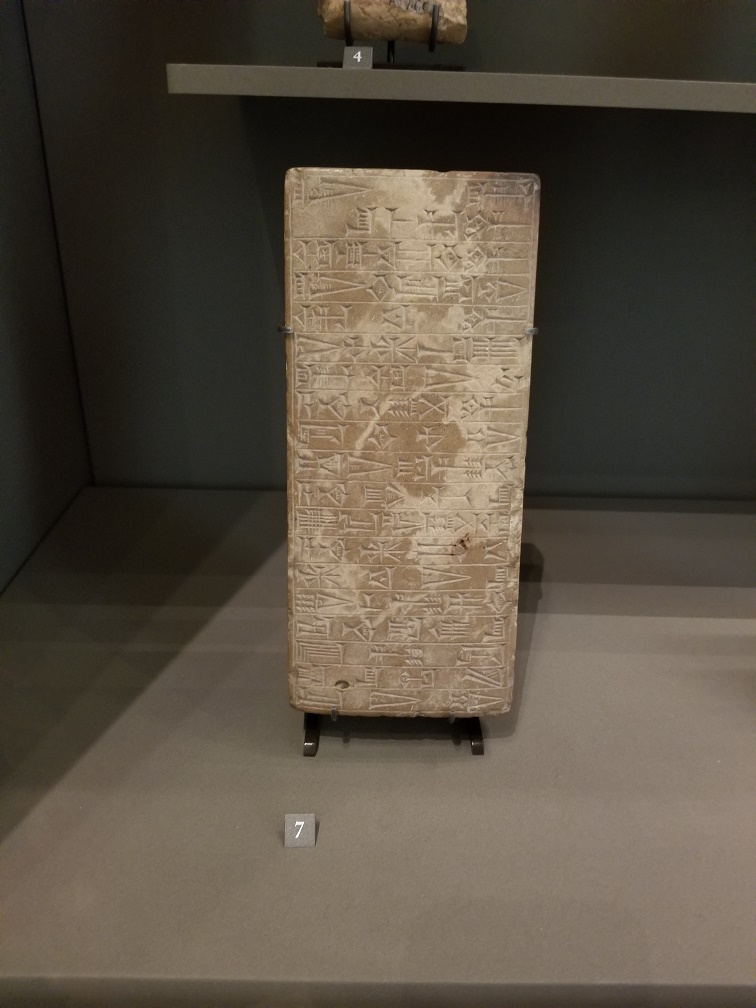 “A former king built the Temple of the Seven Lights of the Earth, but he did not complete its head. Since a remote time, people had abandoned it, without order expressing their words. Since that time earthquakes and lightning had dispersed its sun-dried clay; the bricks of the casing had split, and the earth of the interior had been scattered in heaps.”
Nebuchadnezzar II, Borsippa Inscription
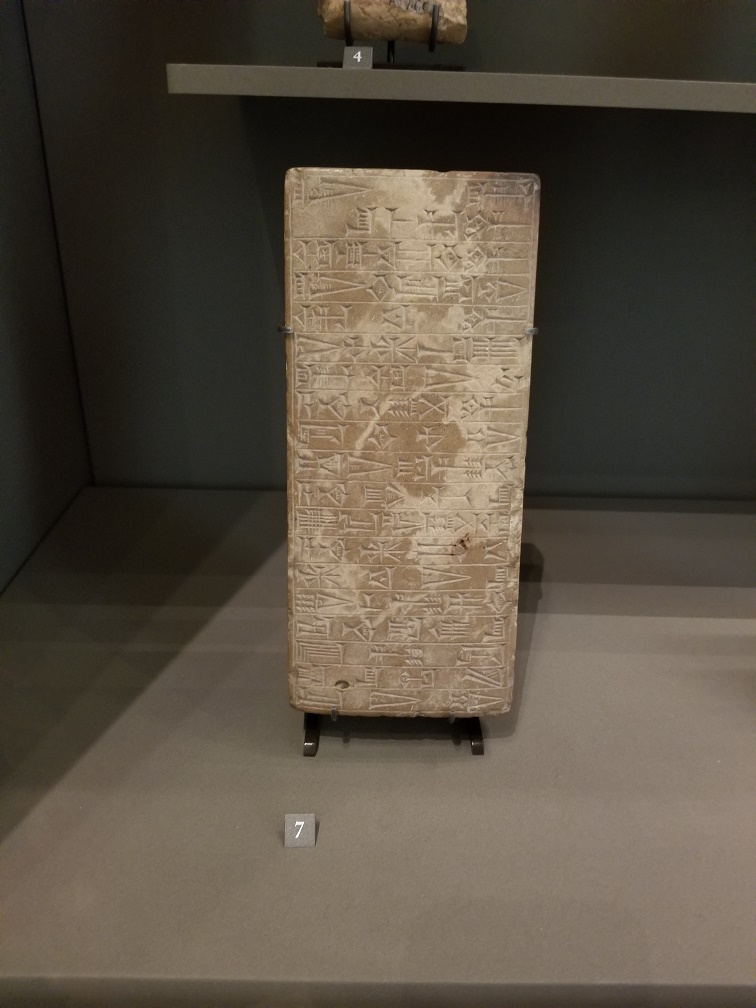 “Marduk, the great lord, excited my mind to repair this building. I did not change the site, nor did I take away the foundation stone as it had been in former times. So I founded it, I made it; as it had been in ancient days, I so exalted the summit.”
Nebuchadnezzar II, Borsippa Inscription
Austrian archaeologists have discovered that Borsippa does indeed encase the ruins of an older tower, which had a 49,000 ft2 base and an original height of 650 feet.
“So the LORD scattered them abroad from thence upon the face of all the earth: and they left off to build the city.”
Genesis 11:8
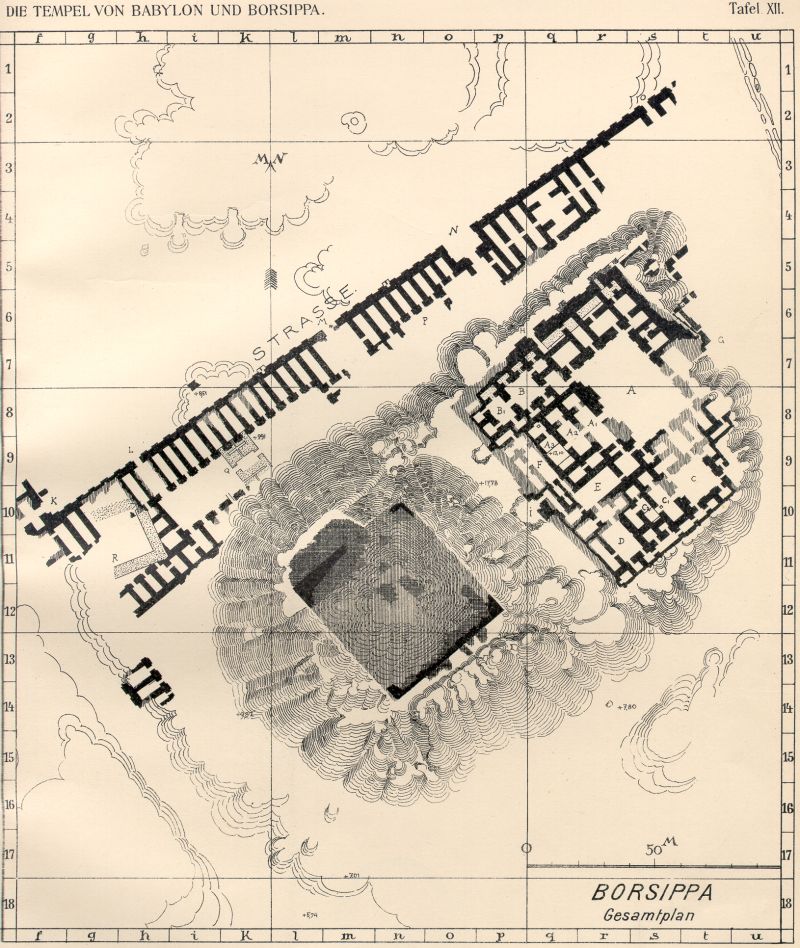 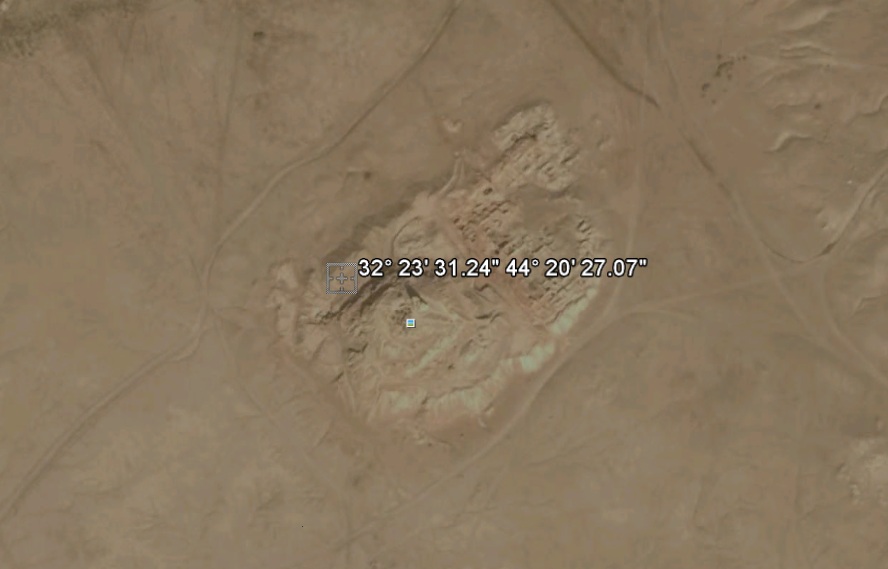 The Tower of Babel
The Tower’s Location
The Tower’s Purpose
“And they said, Go to, let us build us a city and a tower, whose top may reach unto heaven; and let us make us a name, lest we be scattered abroad upon the face of the whole earth.”
Genesis 11:4
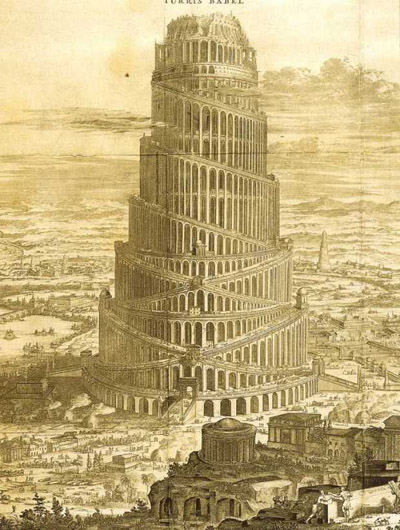 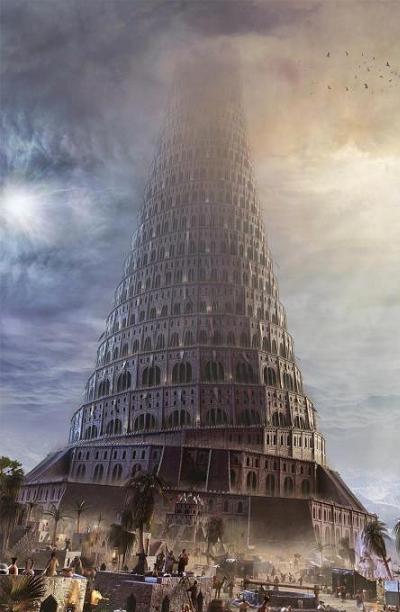 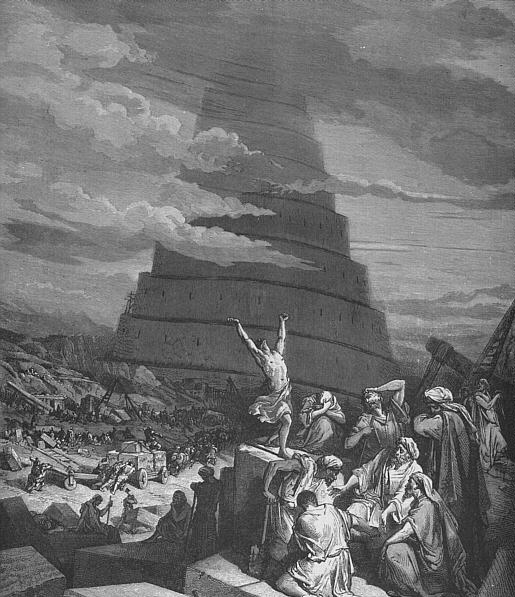 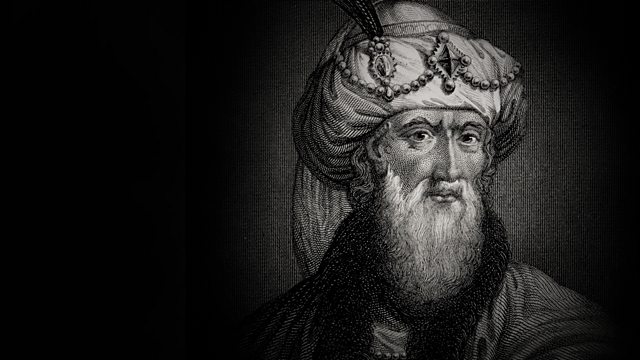 “Now it was Nimrod who excited them to such an affront and contempt of God… He also said he would be revenged on God, if he should have a mind to drown the world again; for that he would build a tower too high for the waters to be able to reach and that he would avenge himself on God for destroying their forefathers.’”
Josephus, Antiquities of the Jews, Book I, Chapter IV
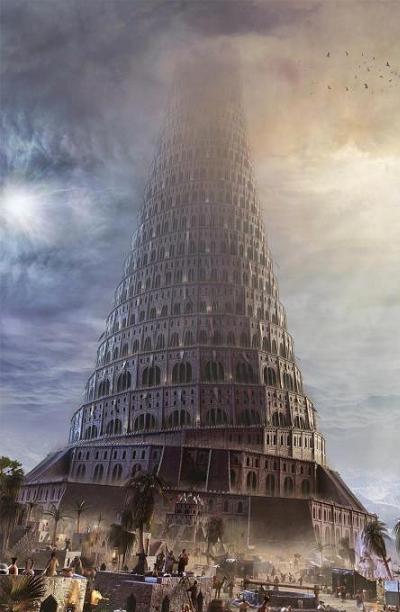 “And they built it: forty and three years were they building it; its breadth was 203 bricks, and the height of a brick was the third of one; its height amounted to 5433 cubits and 2 palms, and the extent of one wall was thirteen stades and of the other thirty stades’”
1.55 miles (2.5 km)
The Book of Jubilees 10:20-21
Burj Khalifa (Dubai, UAE)
2,717 feet
(0.51 miles)
“And it came to pass, as they journeyed from the east, that they found a plain in the land of Shinar; and they dwelt there.”
Genesis 11:2
“…whose top may reach unto heaven; and let us make us a name, lest we be scattered abroad upon the face of the whole earth.”
~ Genesis 11:4
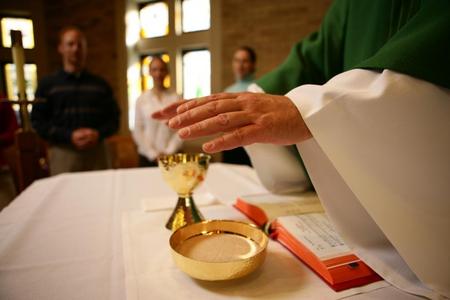 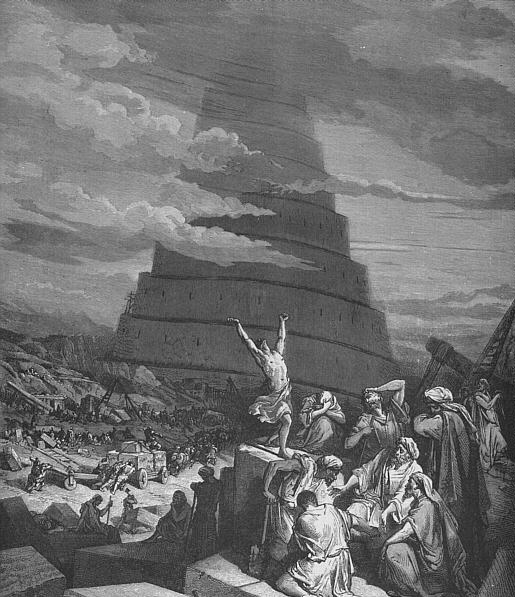 All man-made religions desire to receive honor for the works of man.
“And upon her forehead was a name written, MYSTERY, BABYLON THE GREAT, THE MOTHER OF HARLOTS AND ABOMINATIONS OF THE EARTH.”
Revelation 17:5
“And whosoever shall exalt himself shall be abased; and he that shall humble himself shall be exalted.”
Matthew 23:12
“...God resisteth the proud, but giveth grace unto the humble.”
James 4:6
The Tower of Babel
The Tower’s Purpose
The Tower’s Location
God’s Response
“And the LORD came down to see the city and the tower, which the children of men builded. And the LORD said, Behold, the people is one, and they have all one language; and this they begin to do: and now nothing will be restrained from them, which they have imagined to do. Go to, let us go down, and there confound their language, that they may not understand one another's speech. ”
Genesis 11:5-9
“So the LORD scattered them abroad from thence upon the face of all the earth: and they left off to build the city. Therefore is the name of it called Babel; because the LORD did there confound the language of all the earth: and from thence did the LORD scatter them abroad upon the face of all the earth.”
Genesis 11:5-9
God’s way of making the people of Babel separate was more effective than if He had built a wall between them, yet gentle.
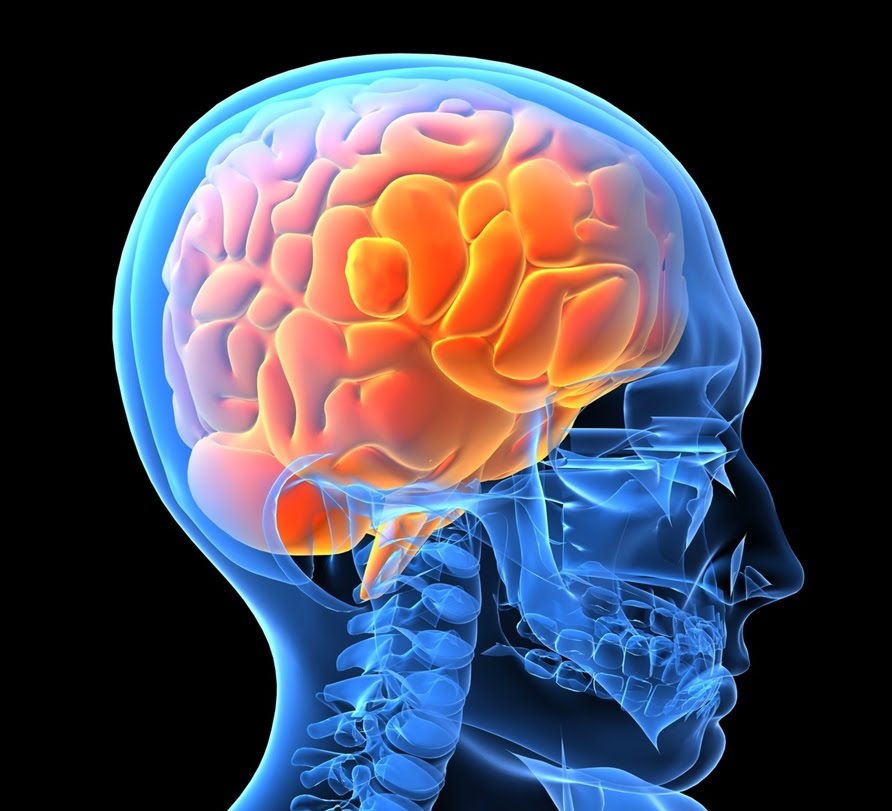 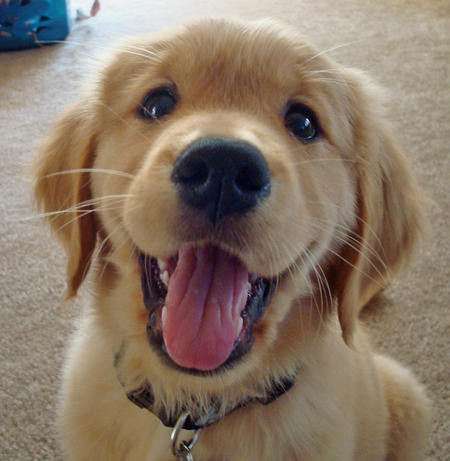 DOG (English)
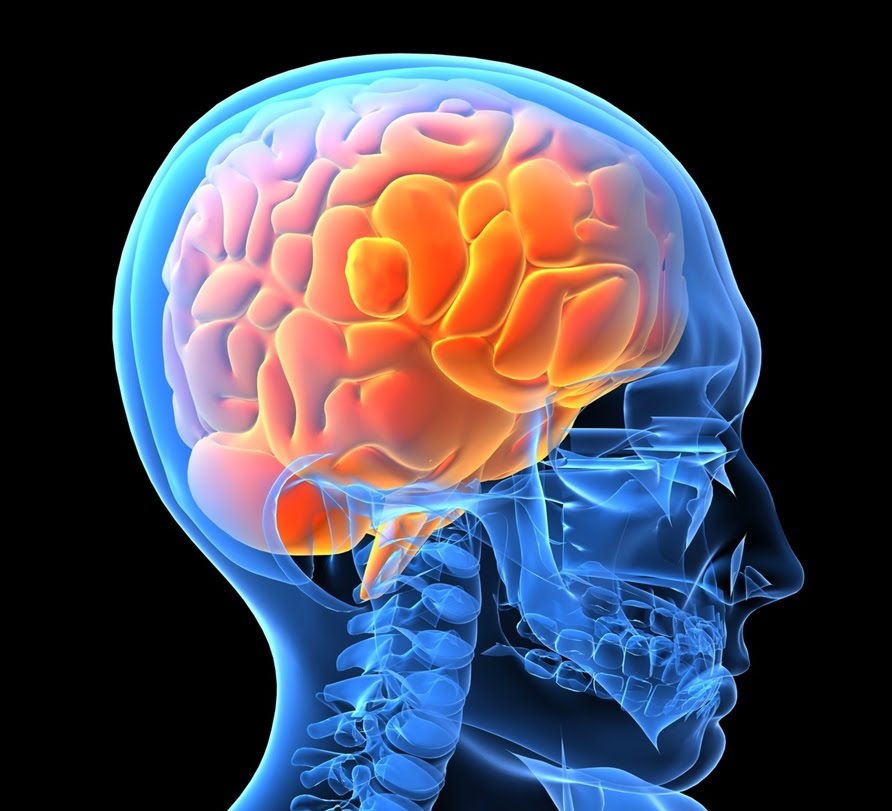 INU (Japanese)
There are ~7,000 languages, but linguists have been able to associate these with 
94 proto-languages.
These proto-languages represent the parent languages that were formed at the Tower of Babel.
The Tower of Babel
The Tower’s Purpose
The Tower’s Location
God’s Response
Biological Side-Effects
Not only were the languages set within each group that migrated from Babel, but also the genetic information within their bodies.
Whatever genetic traits (i.e. skin color, eye shape, hair texture, etc.) that were found in the majority of the population would have become more prominent and fixed as the years passed.
“Races”
“Races”
Genetically limited and biologically diverse groups of people.
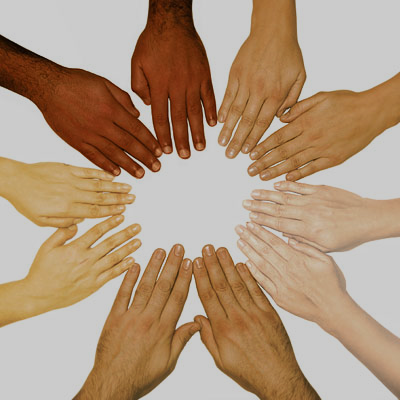 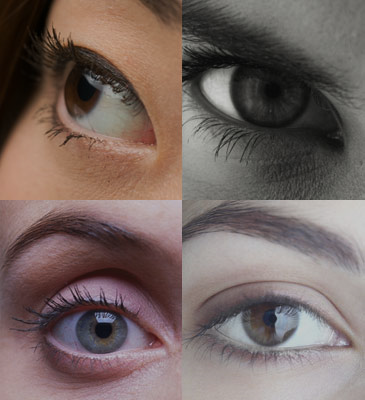 Skin color and eye shape only account for 0.012% of all genetic differences.
Melanin
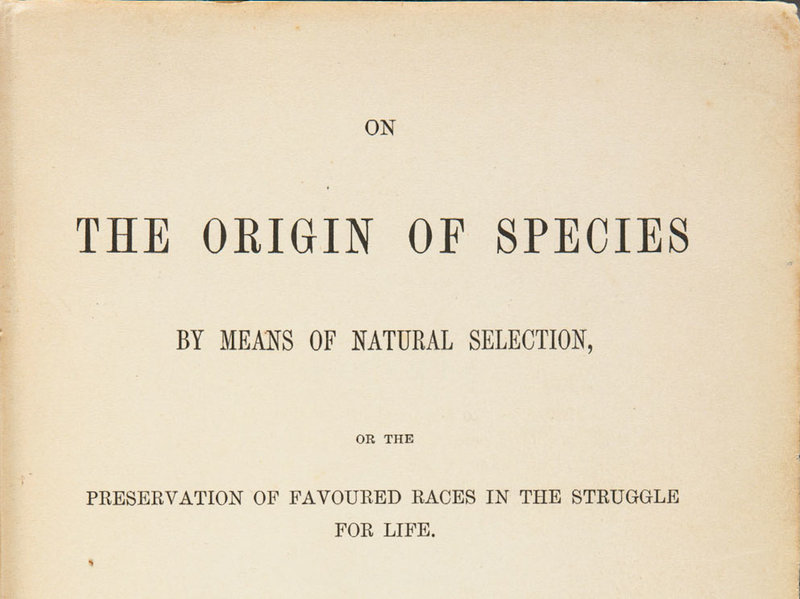 “And hath made of one blood all nations of men for to dwell on all the face of the earth, and hath determined the times before appointed, and the bounds of their habitation;”
Acts 17:26
Common Misunderstandings on “Race”
The result of Cain’s Mark
“And Cain talked with Abel his brother: and it came to pass, when they were in the field, that Cain rose up against Abel his brother, and slew him.”
~ Genesis 4:8
“And now art thou cursed from the earth, which hath opened her mouth to receive thy brother's blood from thy hand; When thou tillest the ground, it shall not henceforth yield unto thee her strength; a fugitive and a vagabond shalt thou be in the earth.”
Genesis 4:11-16
“And Cain said unto the LORD, My punishment is greater than I can bear. Behold, thou hast driven me out this day from the face of the earth; and from thy face shall I be hid; and I shall be a fugitive and a vagabond in the earth; and it shall come to pass, that every one that findeth me shall slay me.”
Genesis 4:11-16
“And the LORD said unto him, Therefore whosoever slayeth Cain, vengeance shall be taken on him sevenfold. And the LORD set a mark upon Cain, lest any finding him should kill him. And Cain went out from the presence of the LORD…”
Genesis 4:11-16
The Mark of Cain
Translated from the Hebrew “oth” (beacon or signal).
Placed upon Cain for his own benefit and protection, not as a punishment.
Did not pass to his children.
Common Misunderstandings on “Race”
The result of Cain’s Mark

The result of Ham’s Curse
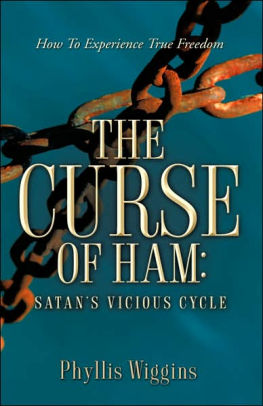 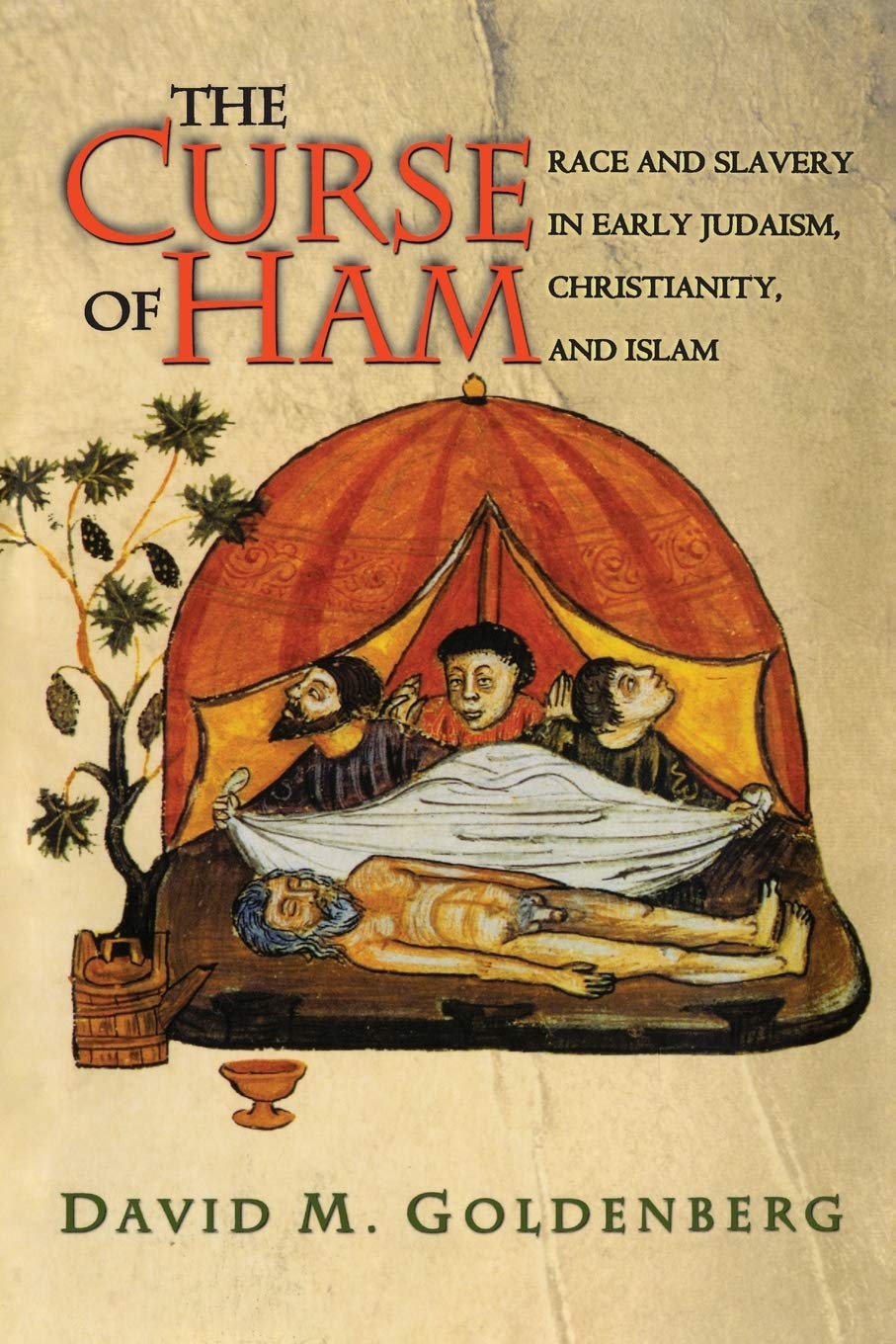 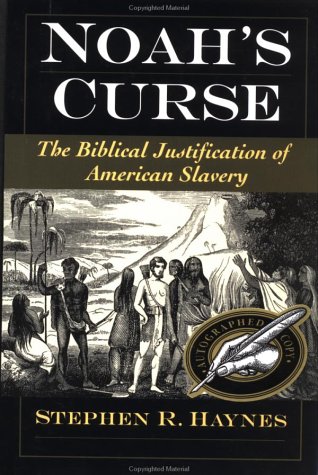 “And Ham, the father of Canaan, saw the nakedness of his father, and told his two brethren without.  And Shem and Japheth took a garment, and laid it upon both their shoulders, and went backward, and covered the nakedness of their father; and their faces were backward, and they saw not their father’s nakedness.”
Genesis 9:22-27
“And Noah awoke from his wine, and knew what his younger son had done unto him.  And he said, Cursed be Canaan; a servant of servants shall he be unto his brethren. And he said, Blessed be the LORD God of Shem; and Canaan shall be his servant.  God shall enlarge Japheth, and he shall dwell in the tents of Shem; and Canaan shall be his servant.”
Genesis 9:22-27
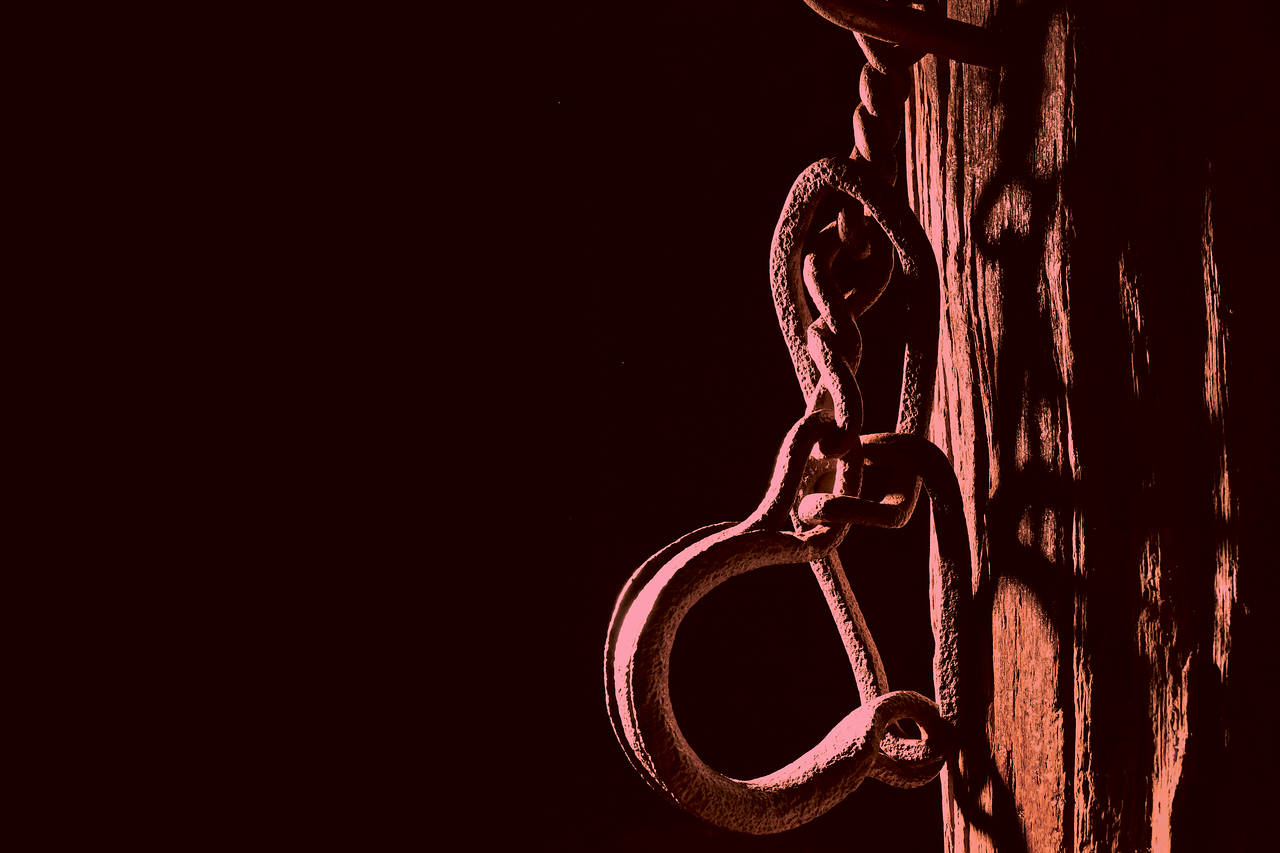 A “servant” is not necessarily a “slave”.
“Let this mind be in you, which was also in Christ Jesus: Who, being in the form of God, thought it not robbery to be equal with God: But made himself of no reputation, and took upon him the form of a servant, and was made in the likeness of men: And being found in fashion as a man, he humbled himself, and became obedient unto death, even the death of the cross.”
Philippians 2:5-8
Canaan was the father of the Canaanite people, not the ancestors of the groups that settled in Africa.
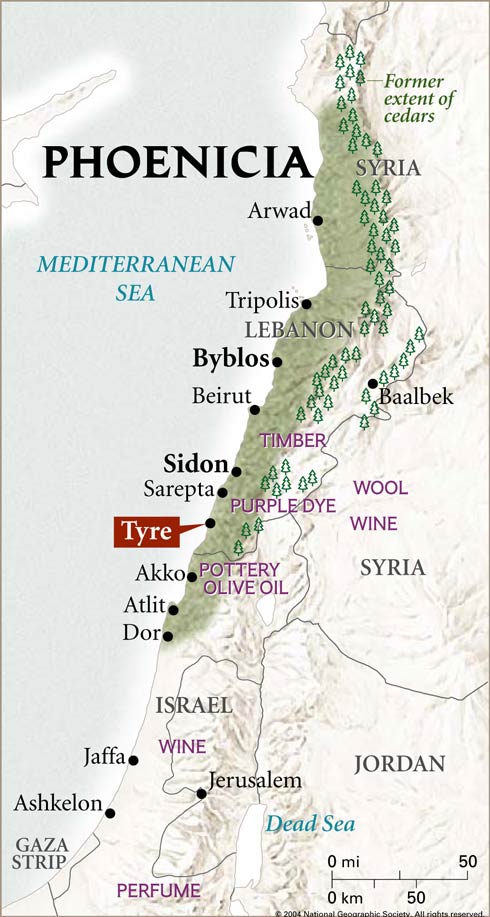 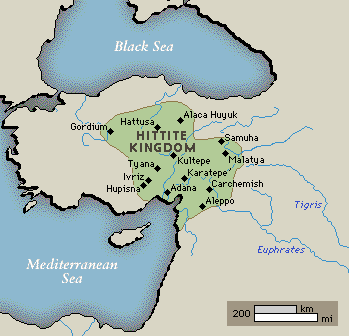 “And the border of the Canaanites was from Sidon, as thou comest to Gerar, unto Gaza; as thou goest, unto Sodom, and Gomorrah, and Admah, and Zeboim, even unto Lasha.”
Genesis 10:19
At the foot of the Cross, there is level ground for all groups of people.
“There is neither Jew nor Greek, there is neither bond nor free, there is neither male nor female: for ye are all one in Christ Jesus.”
~ Galatians 3:28
The Tower of Babel
The Tower’s Purpose
The Tower’s Location
God’s Response
Biological Side-Effects
Post-Babel Society
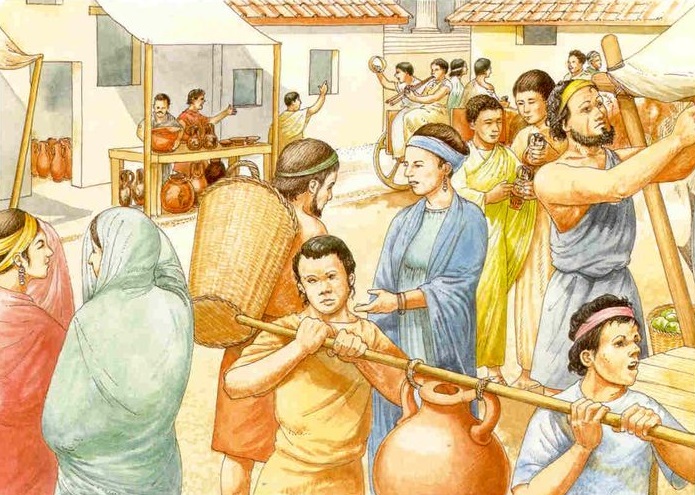 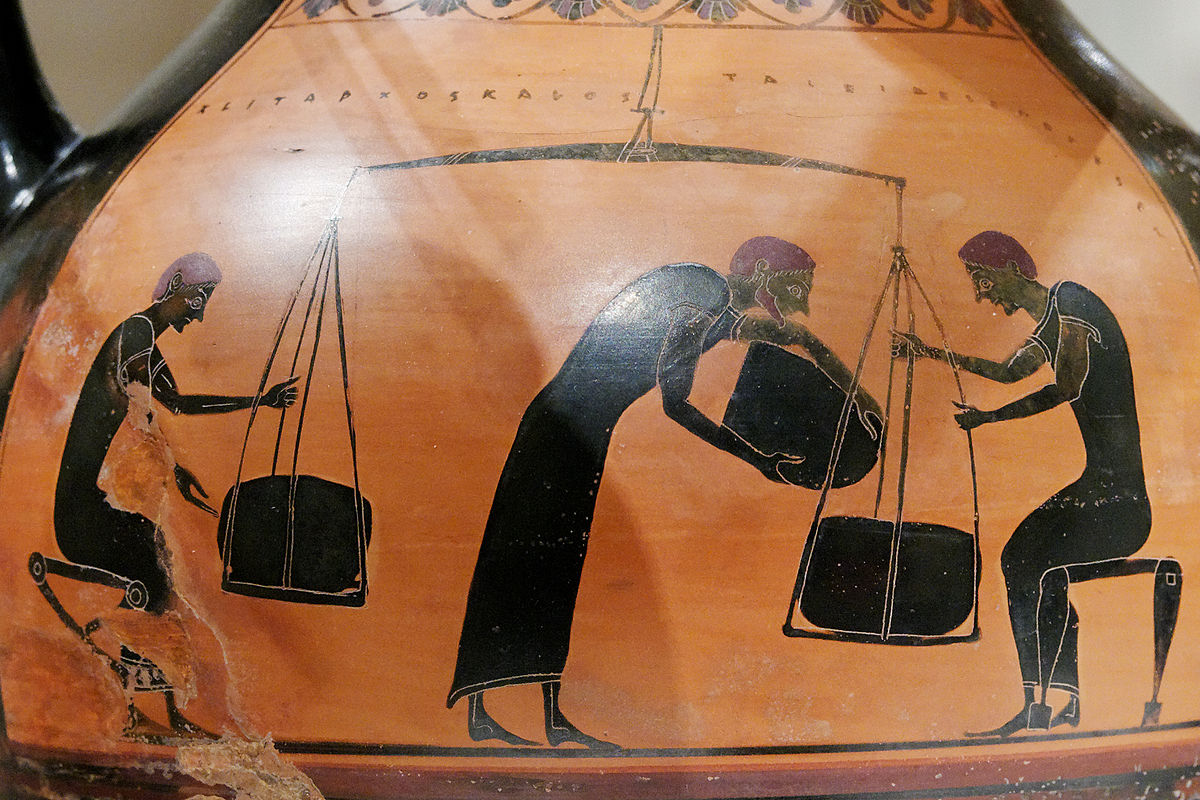 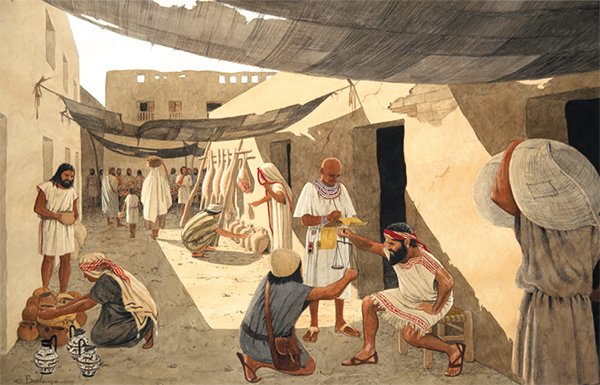 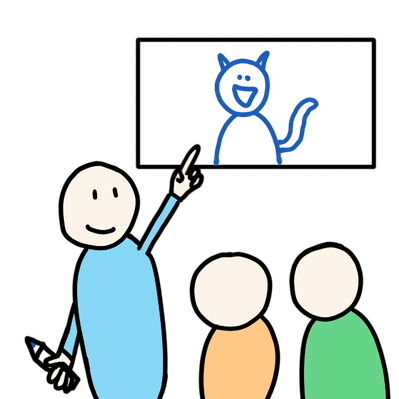 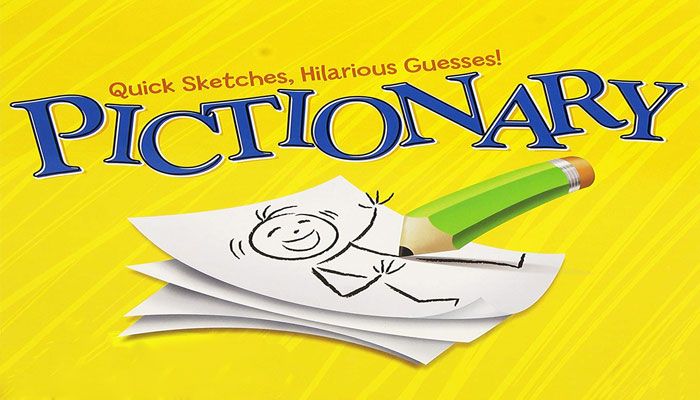 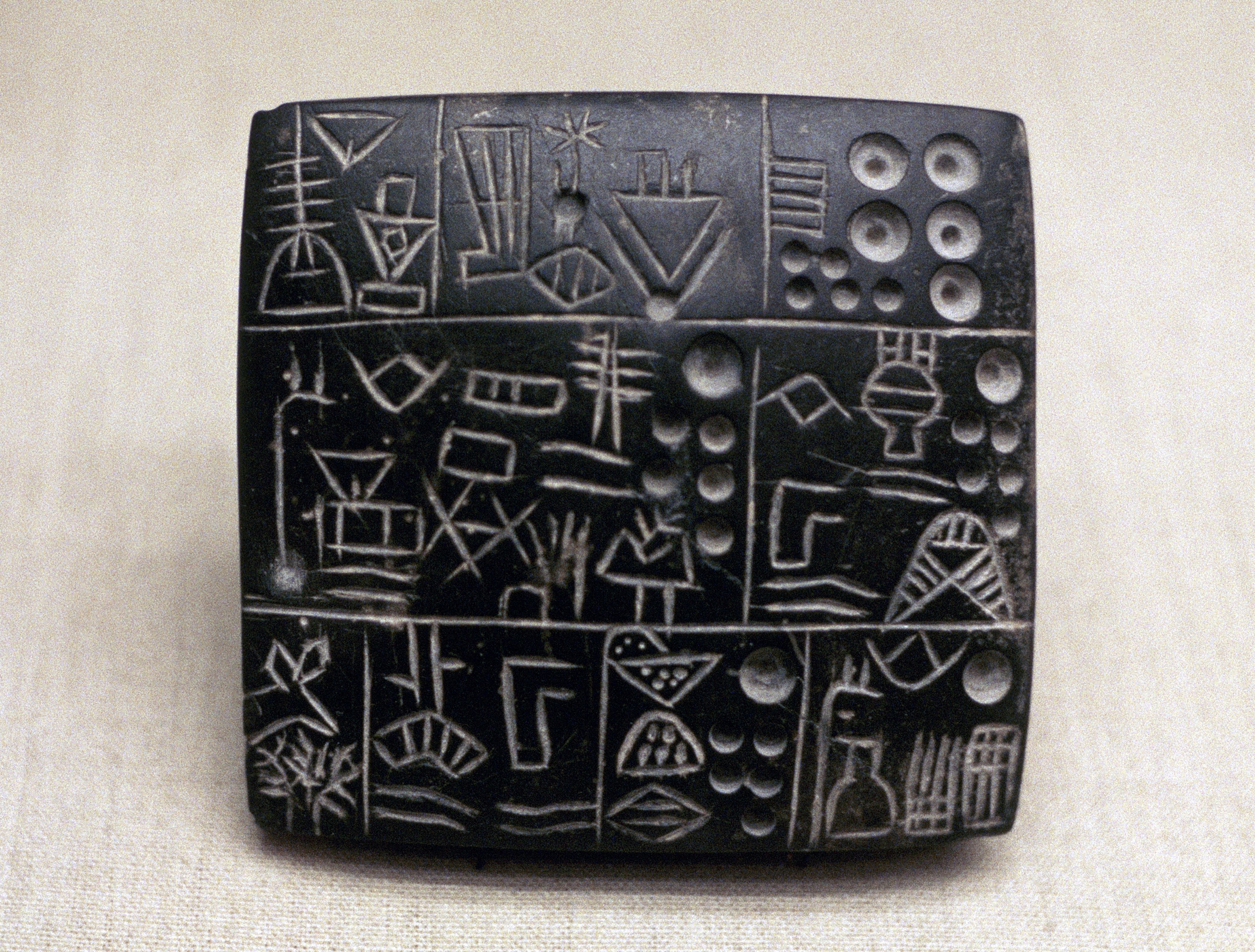 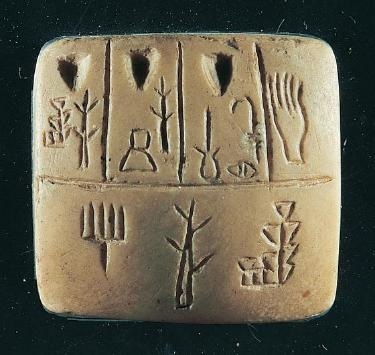 Proto-Cuneiform
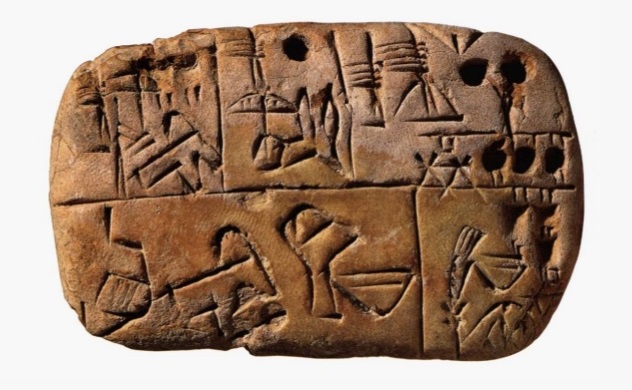 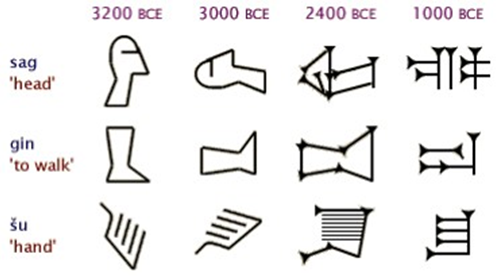 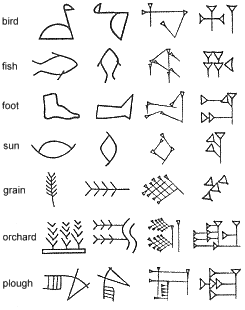 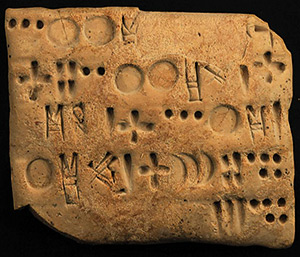 Elamite
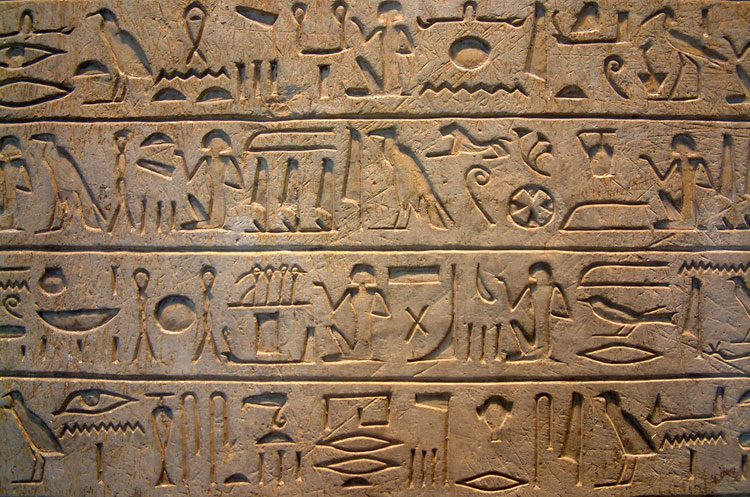 Egyptian
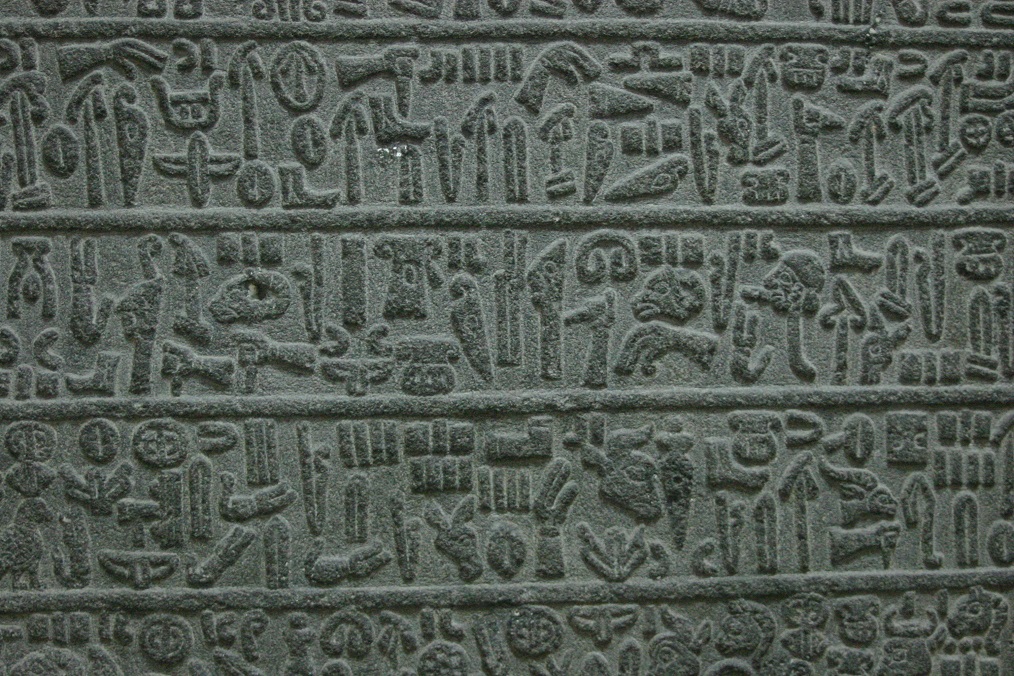 Hittite
(Luwian)
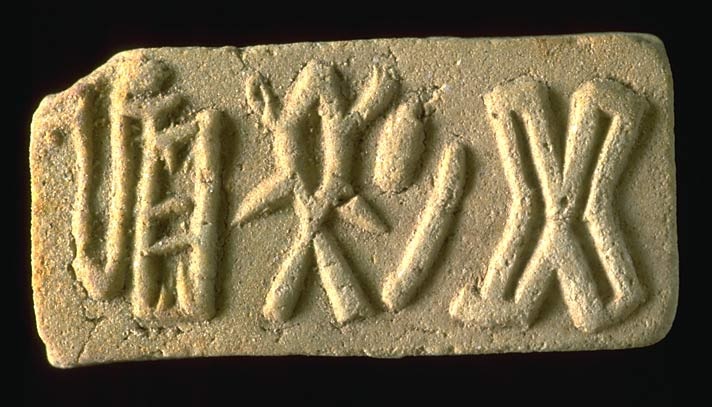 Harrapan
(Indus)
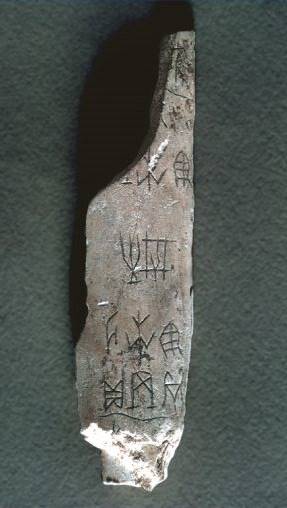 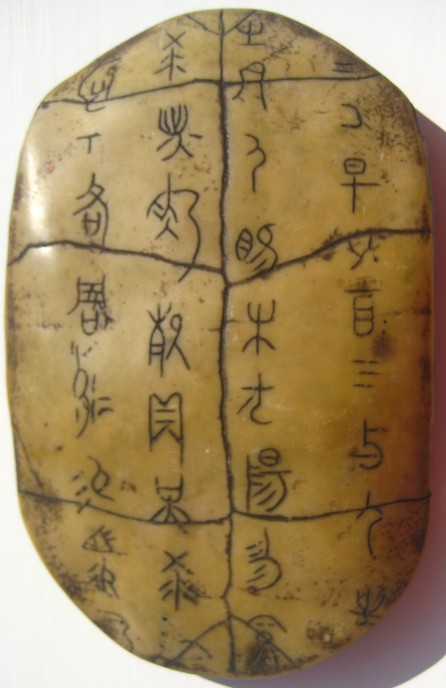 Chinese Oracle Bone Script
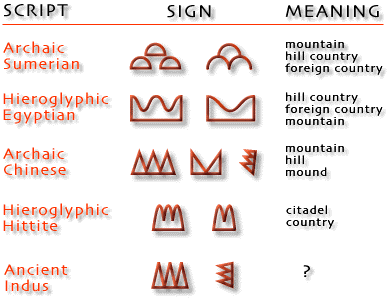 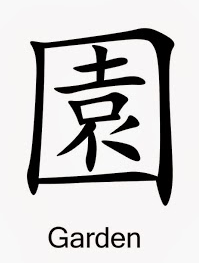 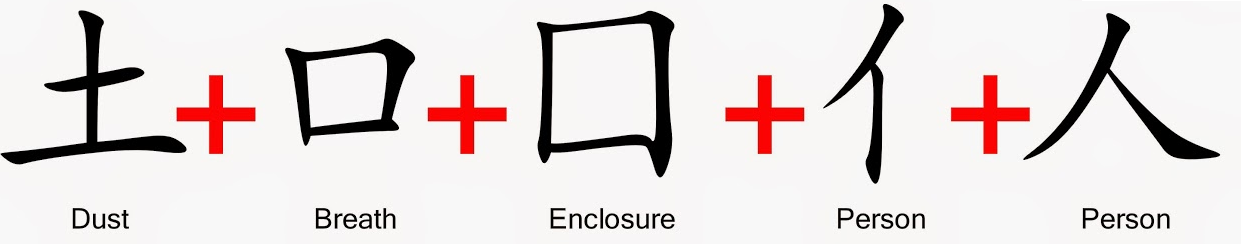 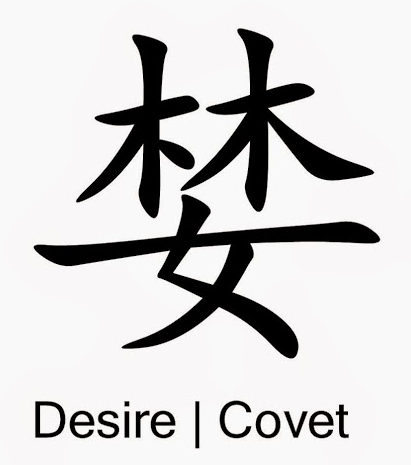 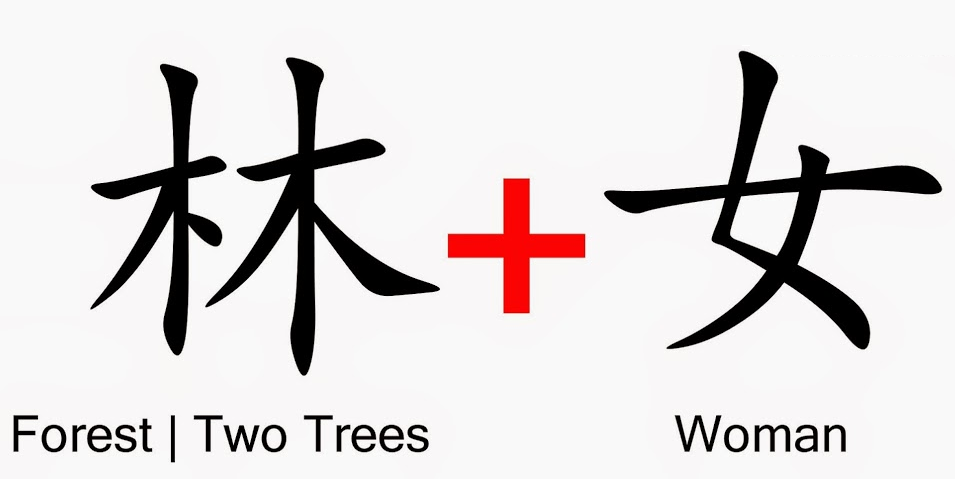 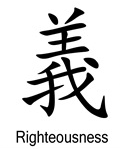 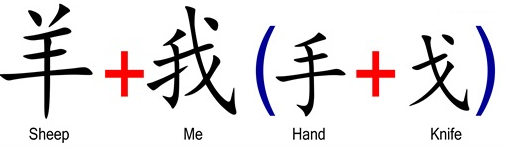 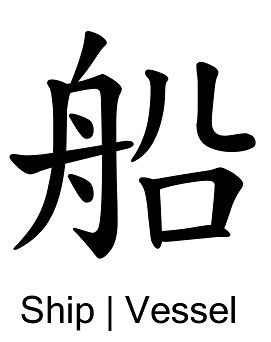 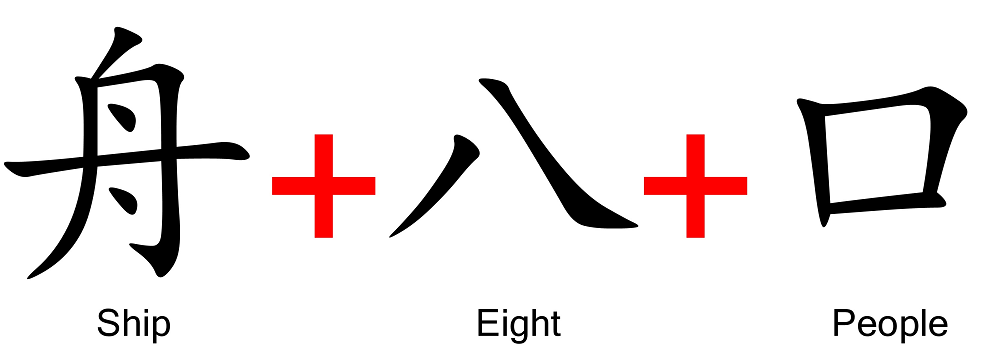 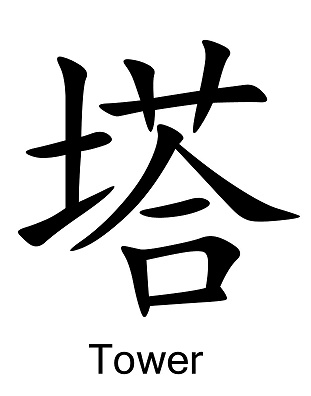 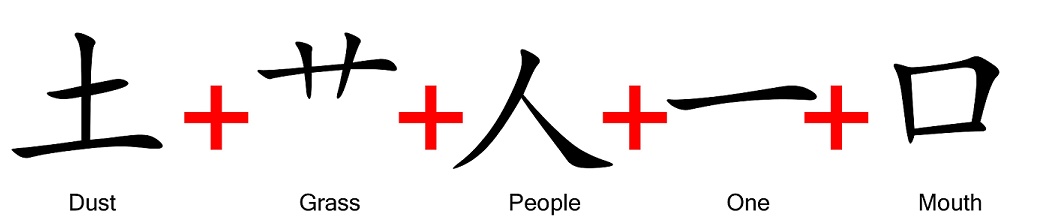 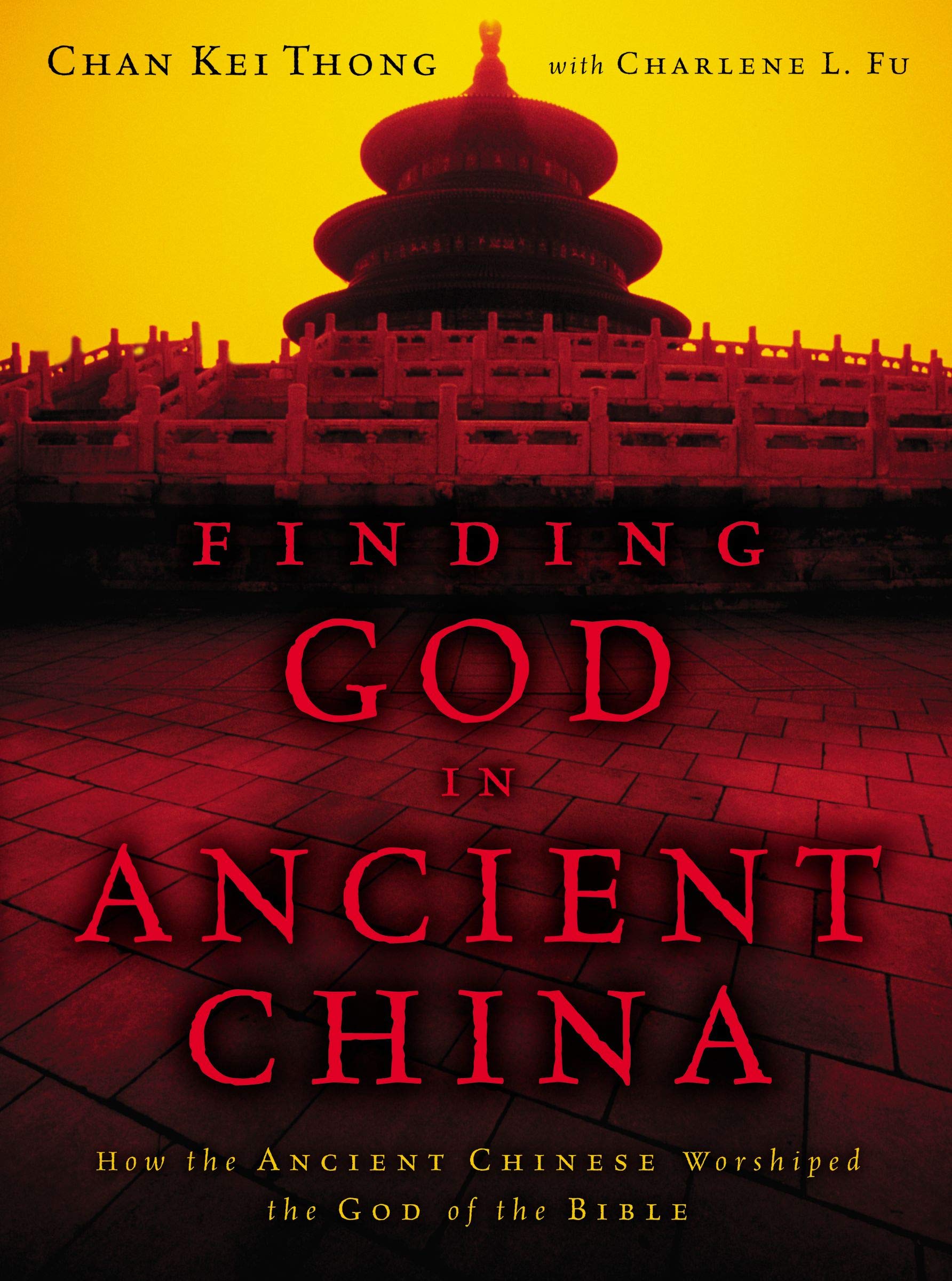 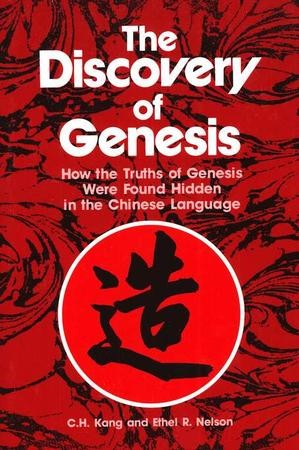 Although the languages and geography changed for those at Babel, their spiritual worldview in many cases did not.
“…whose top may reach unto heaven; and let us make us a name…”
~ Genesis 11:4
Step Pyramid of Djoser
(Saqqara, Egypt)
Chichen Itza
(Mayan)
Candi Sukuh
(Java, Indonesia)
Hellinikon Pyramid
(Greek)
Xian, China
Xian, China
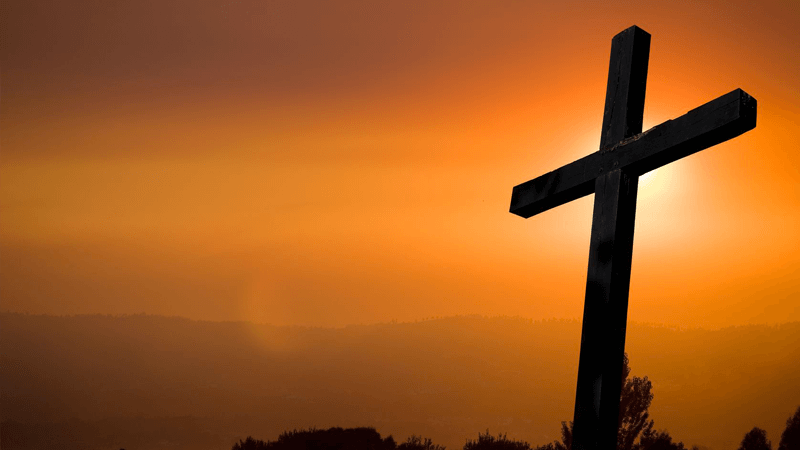 “Jesus saith unto him, I am the way, the truth, and the life: no man cometh unto the Father, but by me.”
~ John 14:6
The Tower of Babel
Evidence and Implications for the Post-Flood World
Foundations of Genesis: Part 5
By Stephen Lawwell